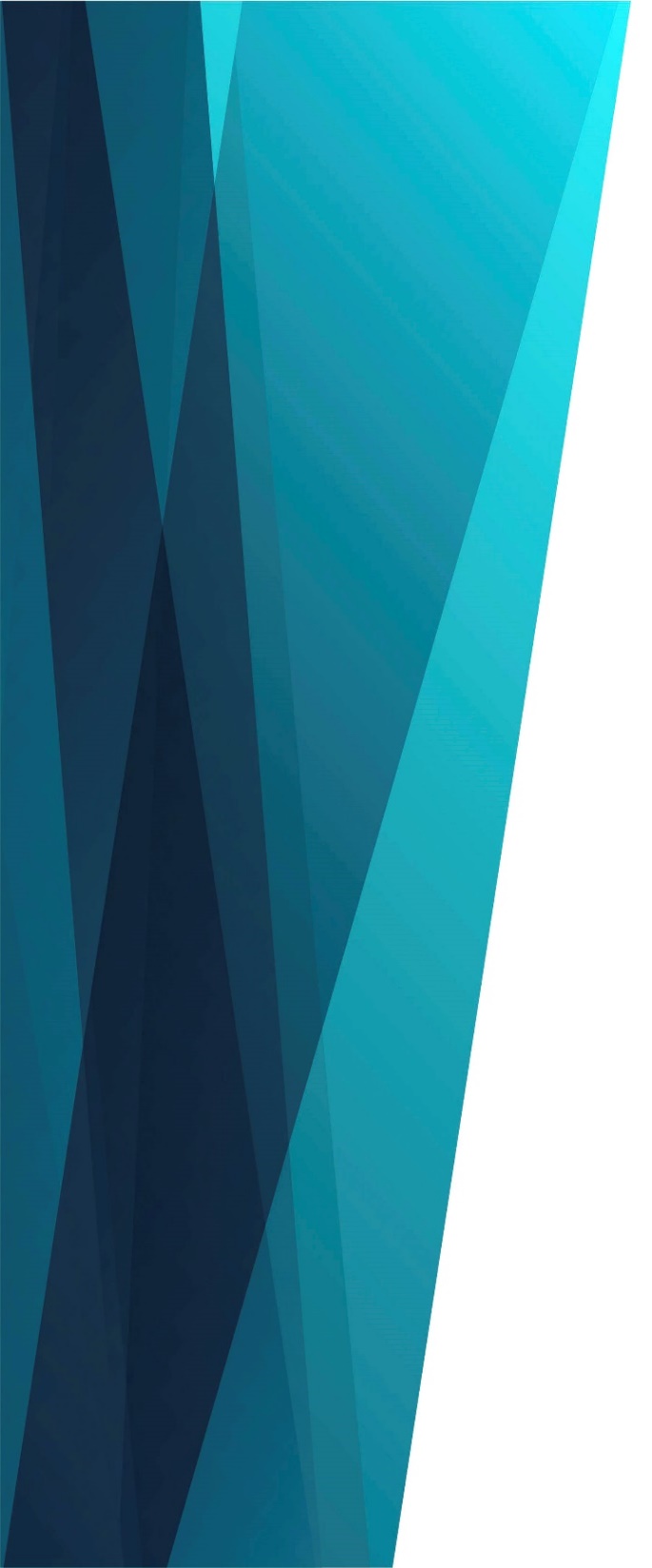 Силой Духа, Господь, нас обнови
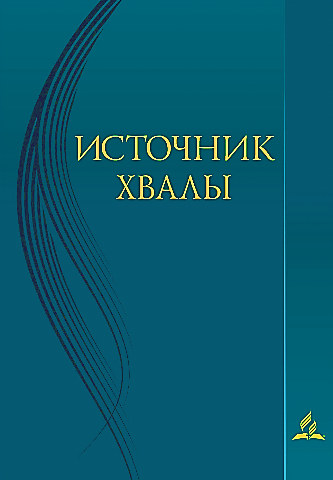 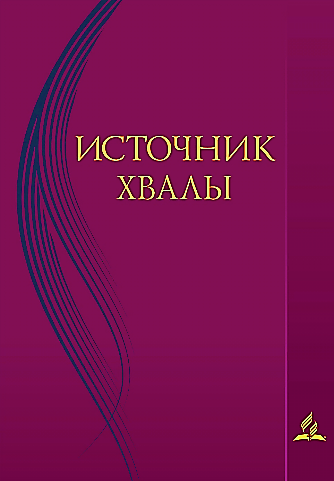 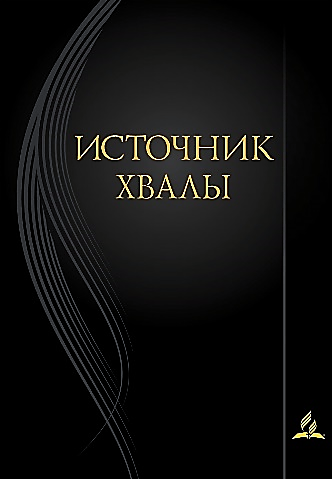 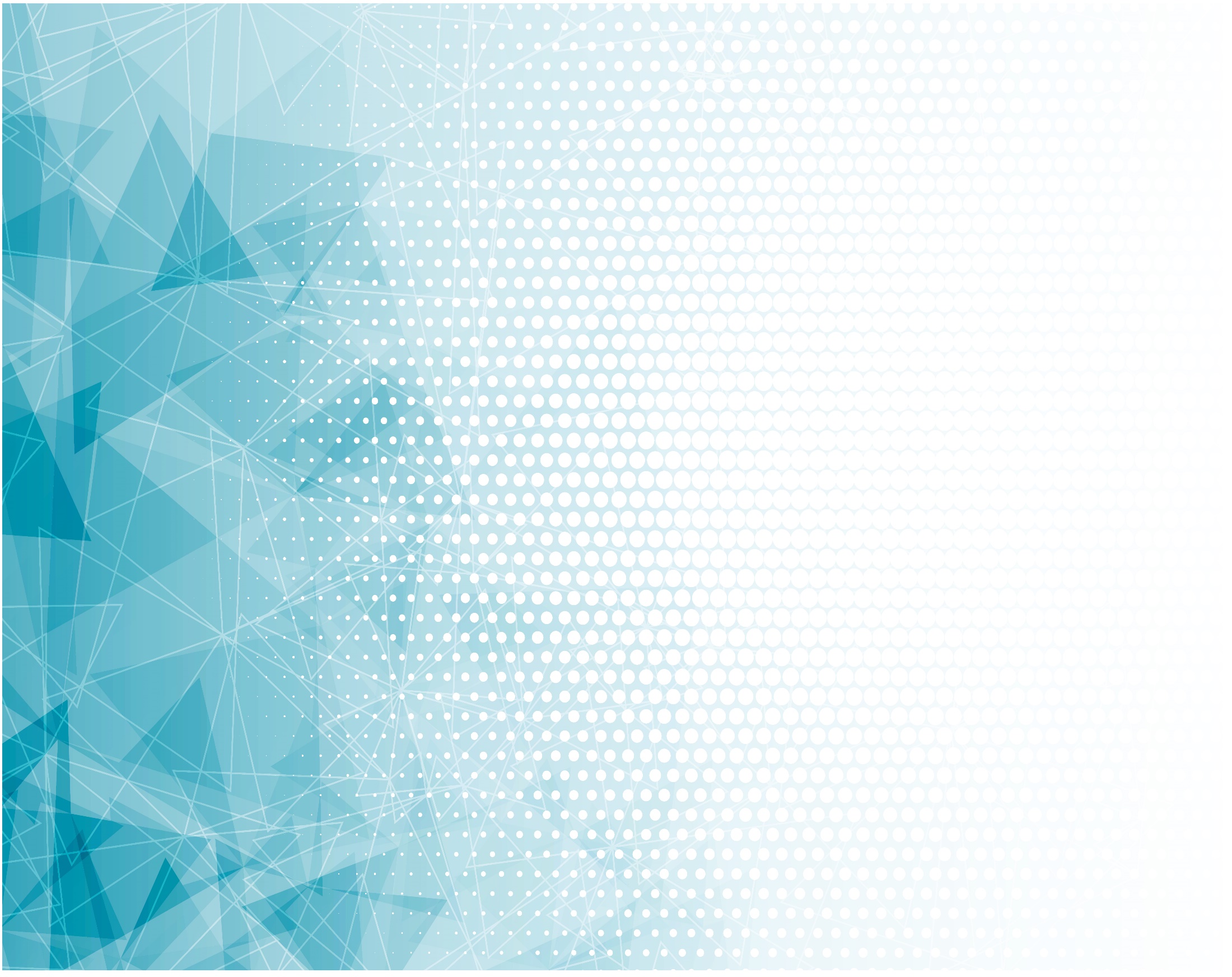 Даруй нам силу
Благую весть нести.
Даруй нам силу
Христа превознести.
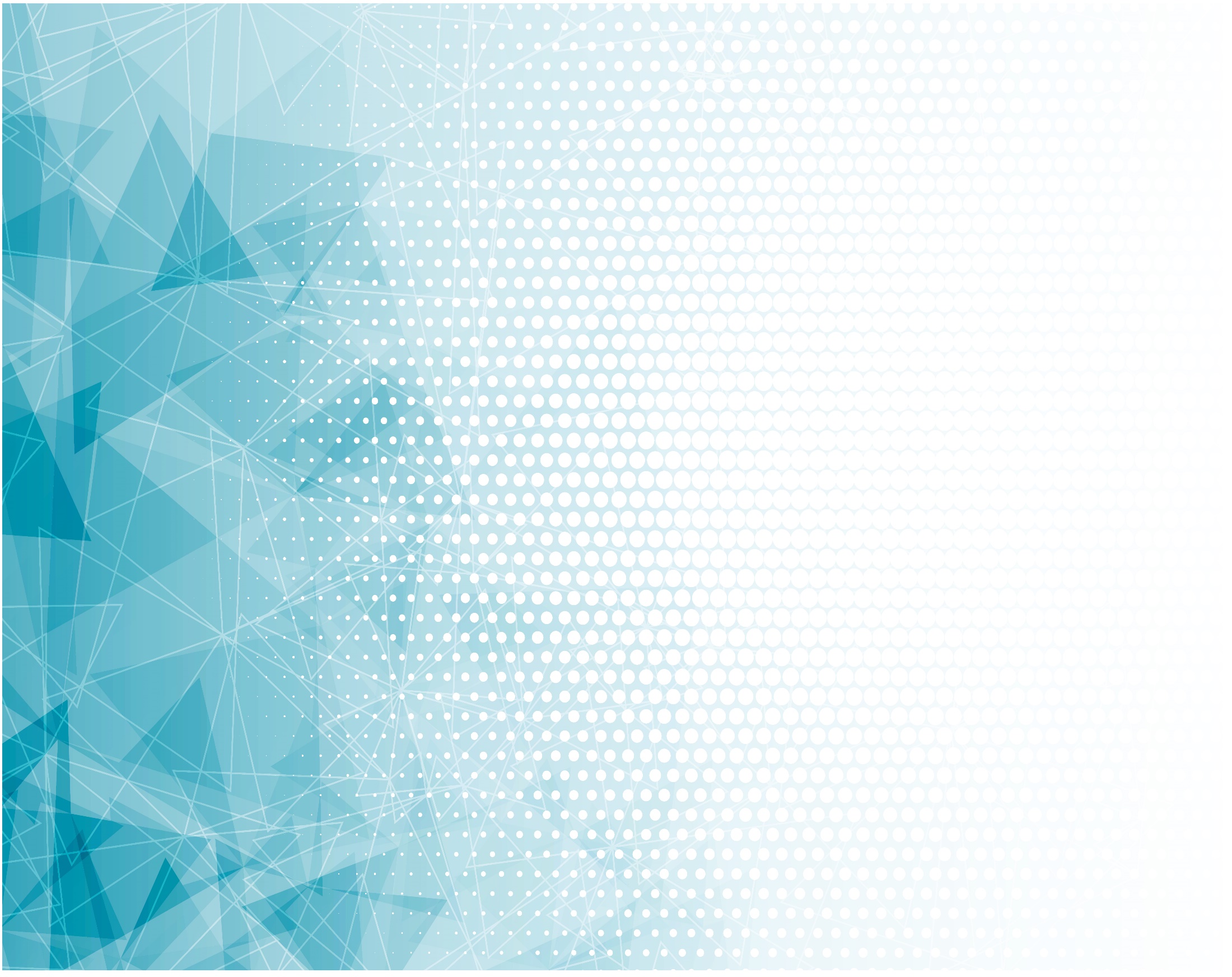 Сердца очисти
Живительной росой,
Чтоб мы служили
Верно пред Тобой.
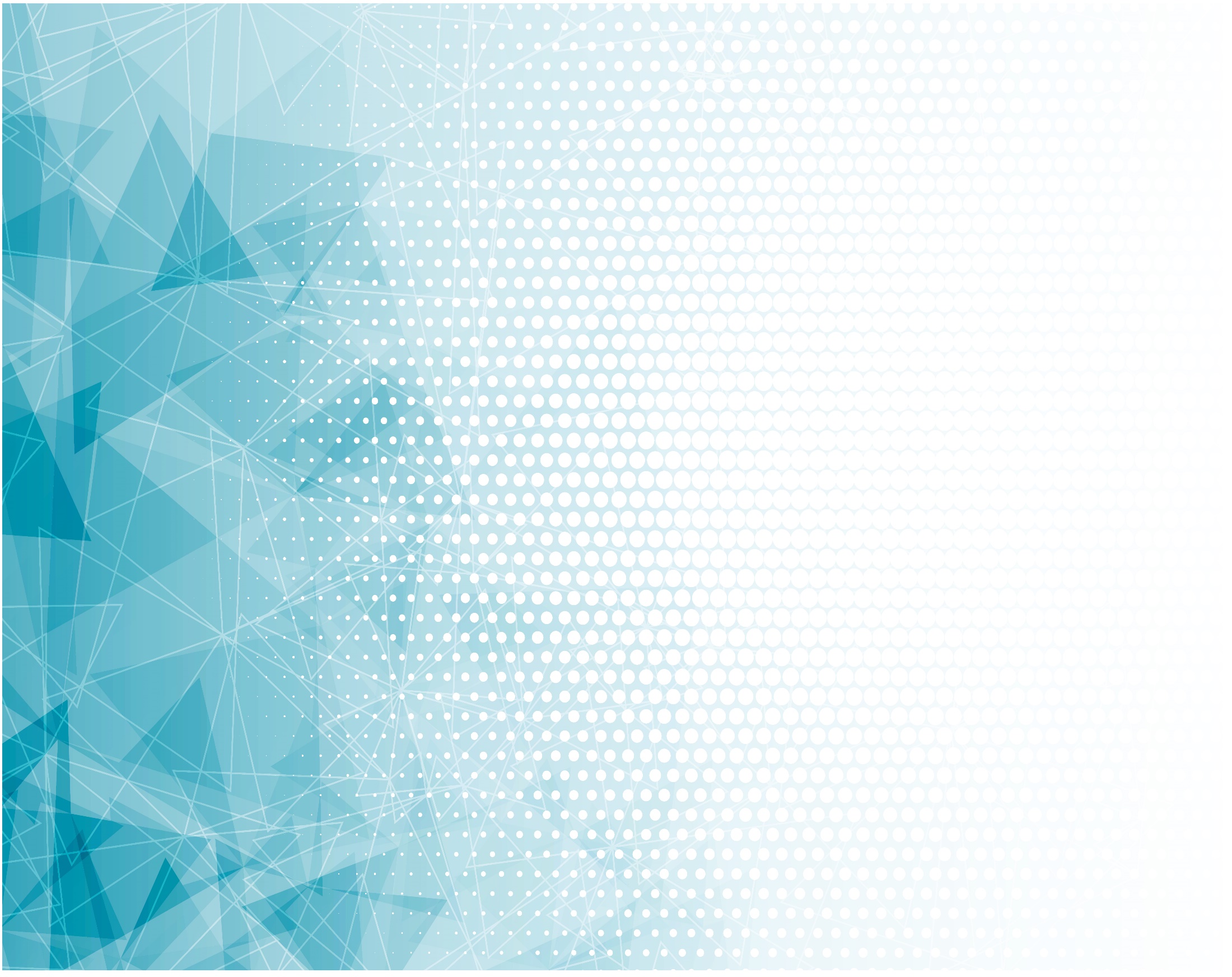 Припев: 

Силой Духа, 
Господь,
Нас обнови!
Для славы Твоей
Нашу жизнь возроди!
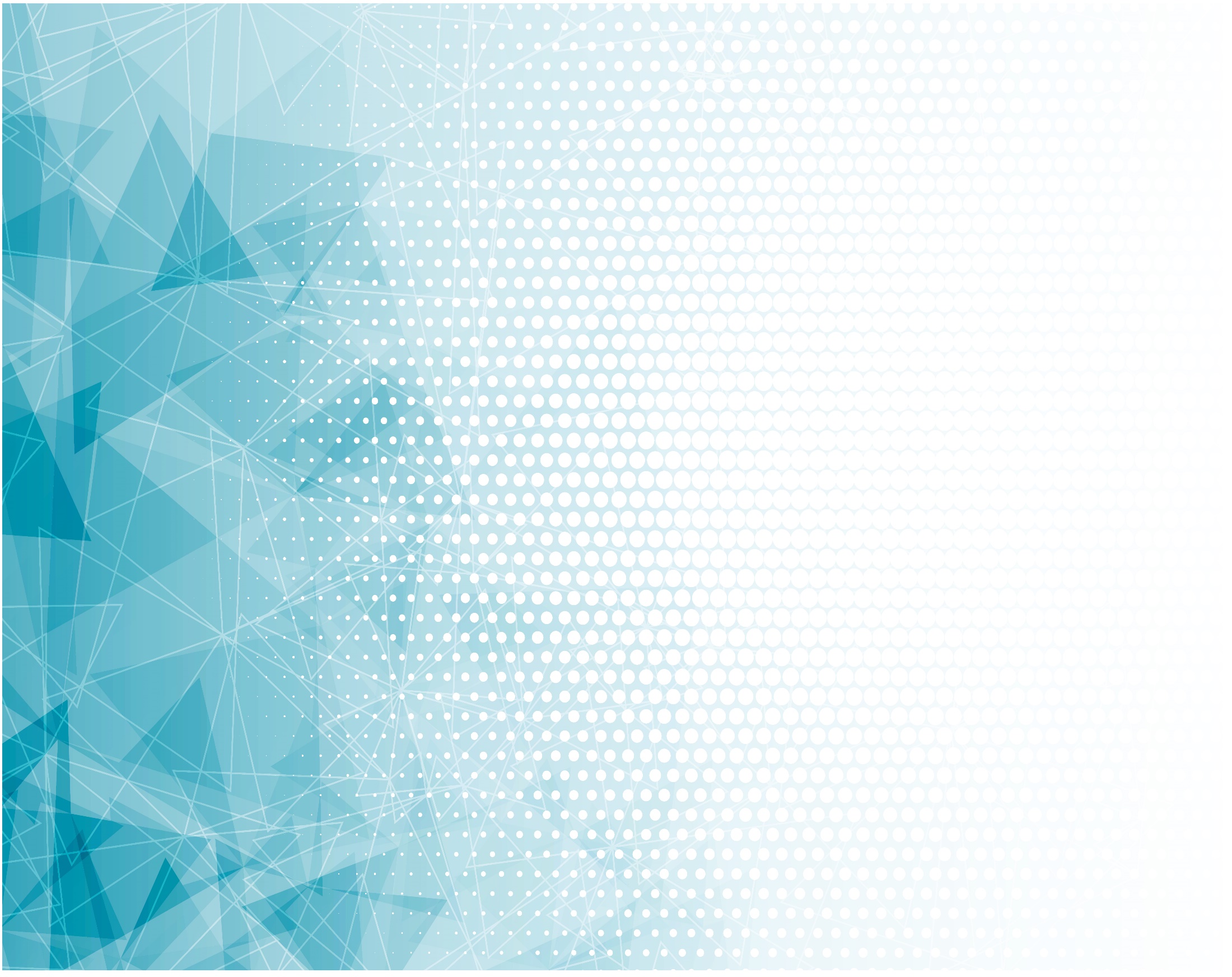 Припев: 

Пусть каждое сердце
Услышит Твой Призыв:
«Церковь Божья,
Сияй и трудись!»
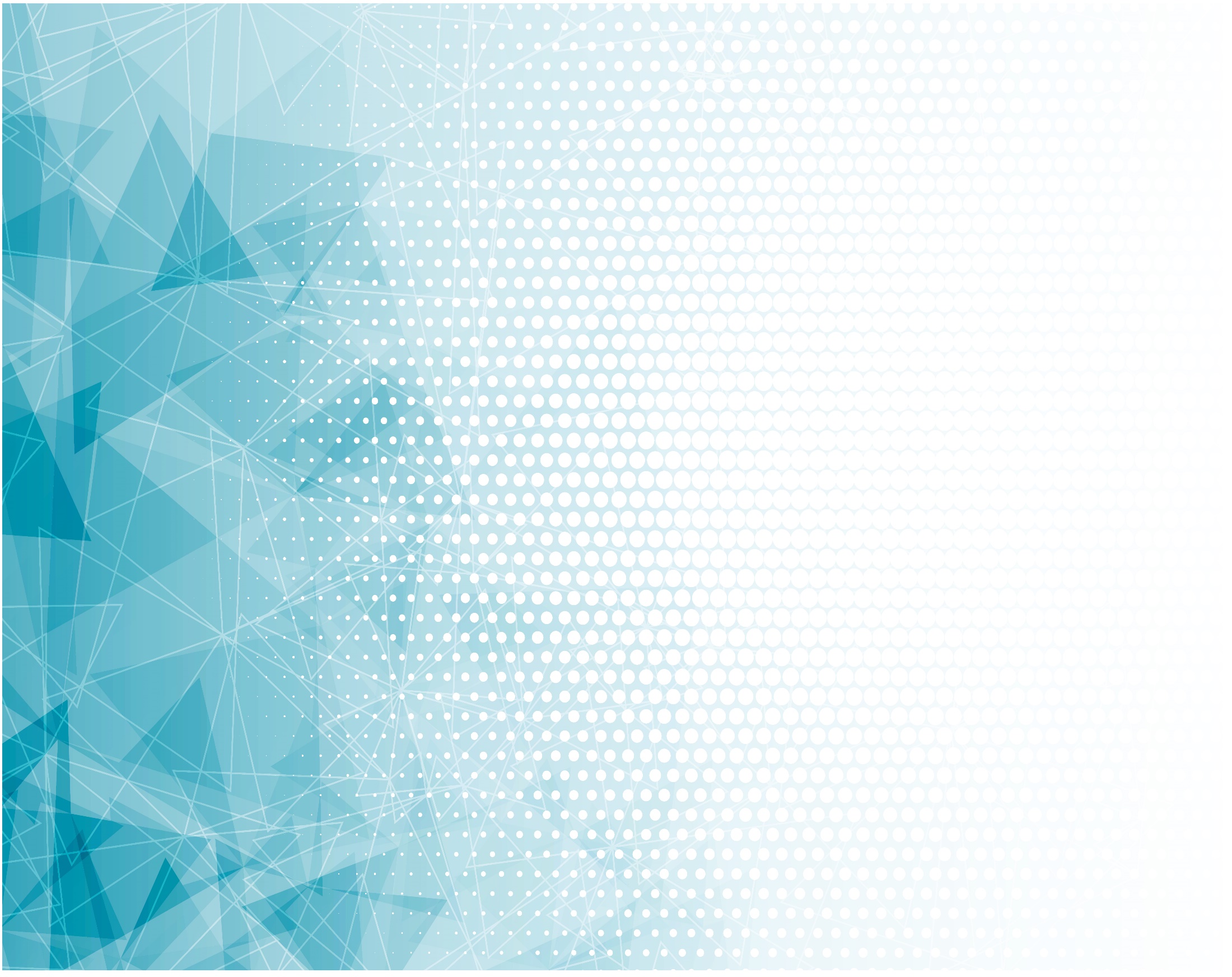 Стремится сердце
К Тебе, Господь 
Благой.
Пусть откровеньем
Наполнит Дух Святой
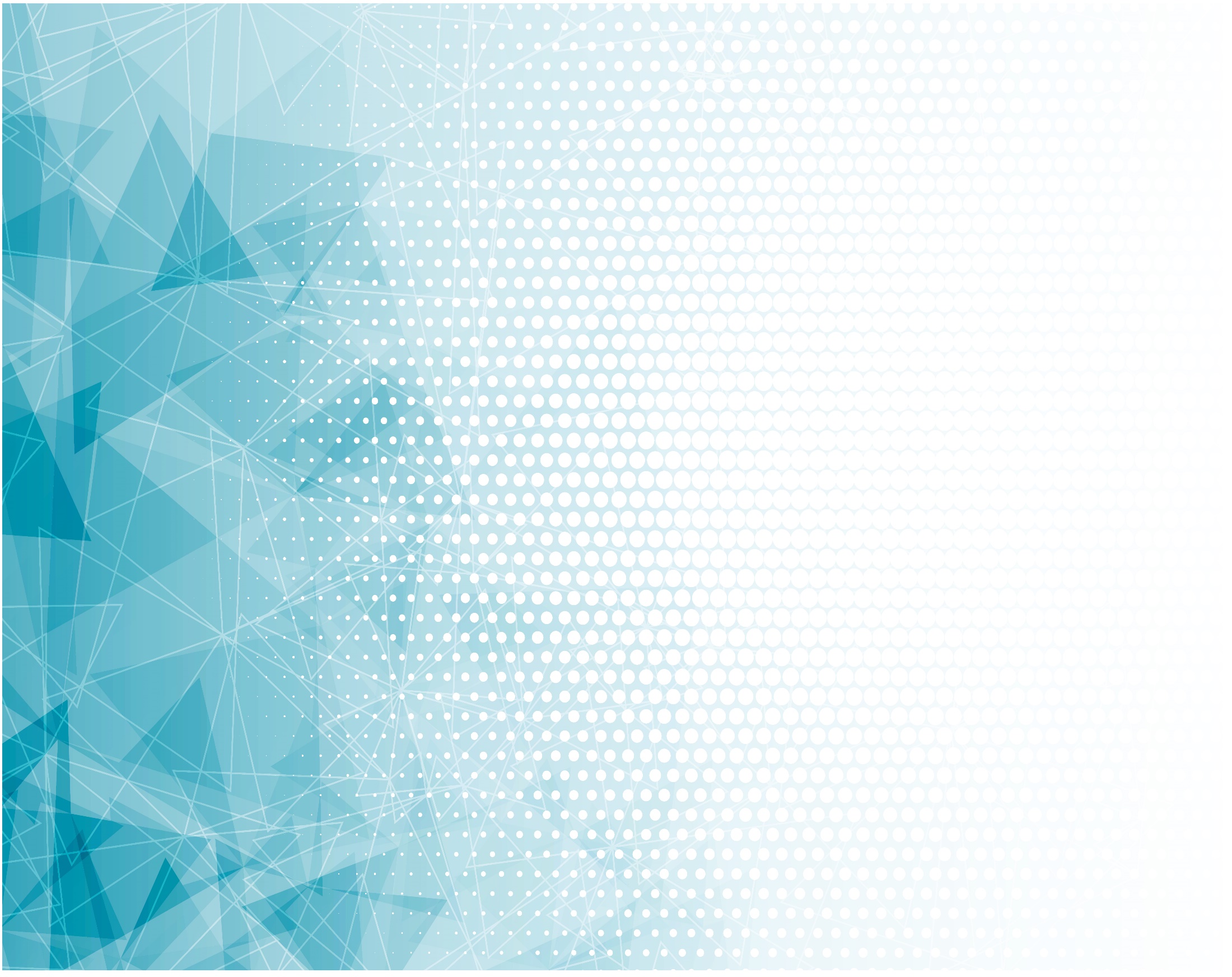 В любви Иисуса
И в вере возрастать,
Тебя, Господь,
Всей жизнью Прославлять.
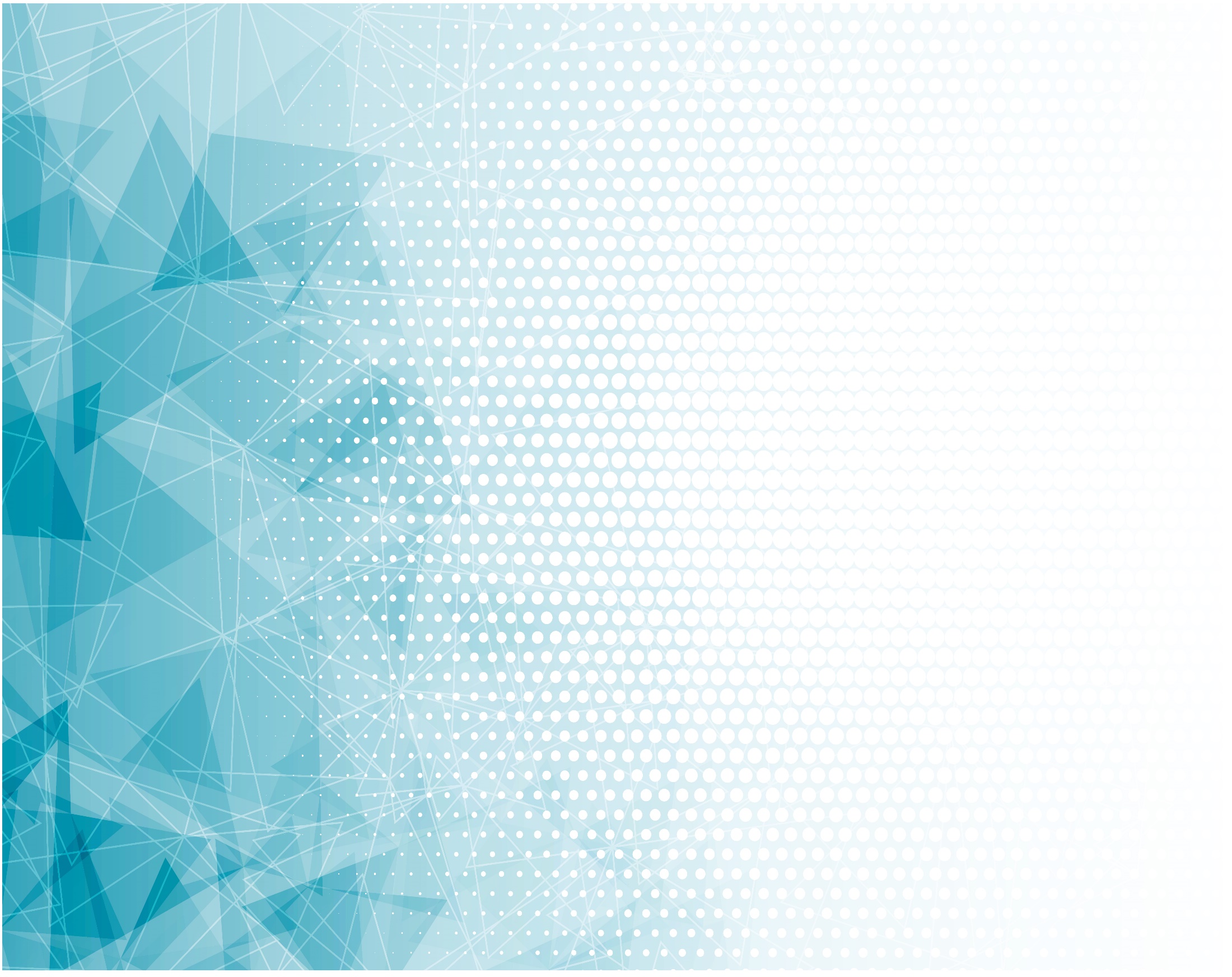 Припев: 

Силой Духа, 
Господь,
Нас обнови!
Для славы Твоей
Нашу жизнь возроди!
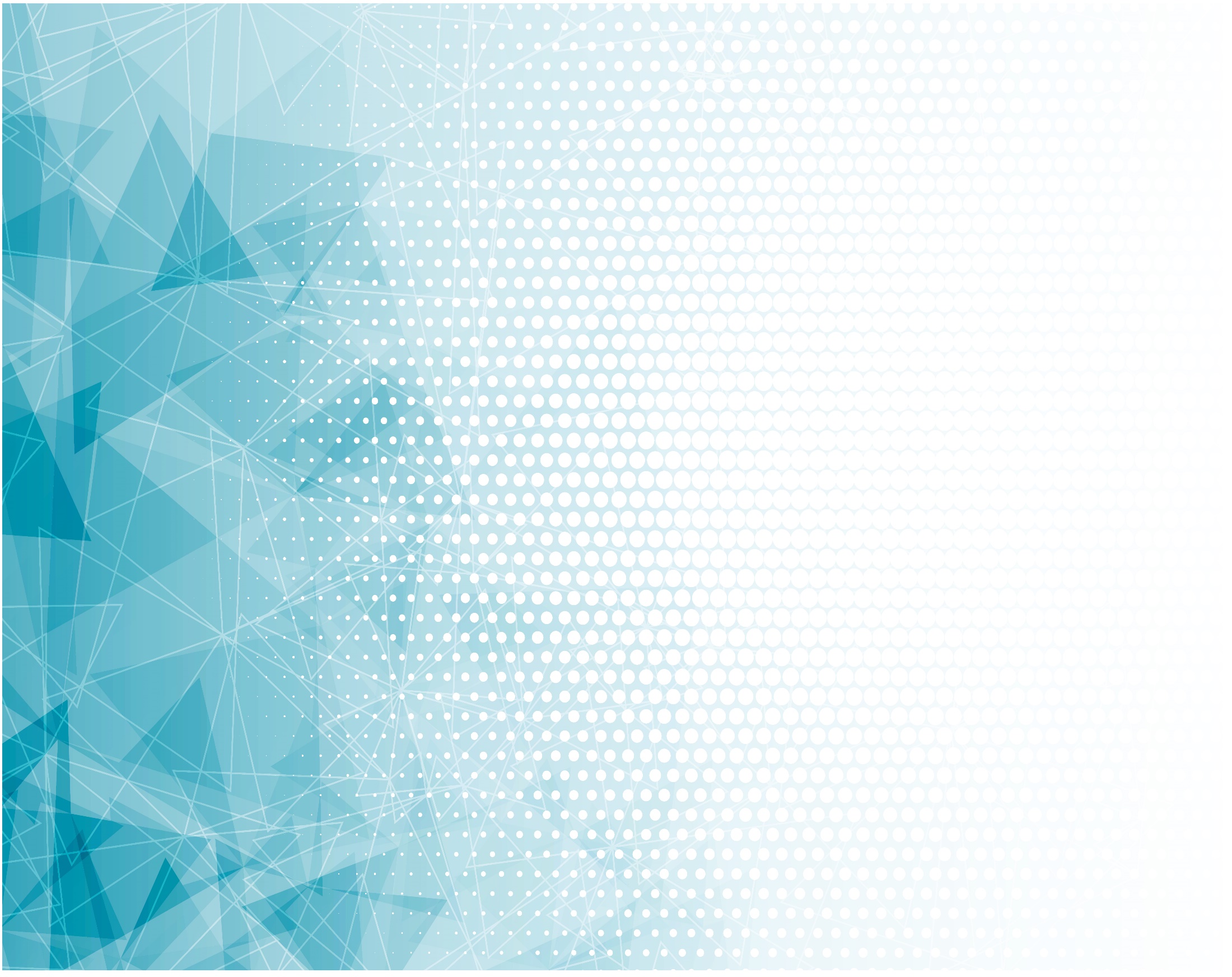 Припев: 

Пусть каждое сердце
Услышит Твой Призыв:
«Церковь Божья,
Сияй и трудись!»
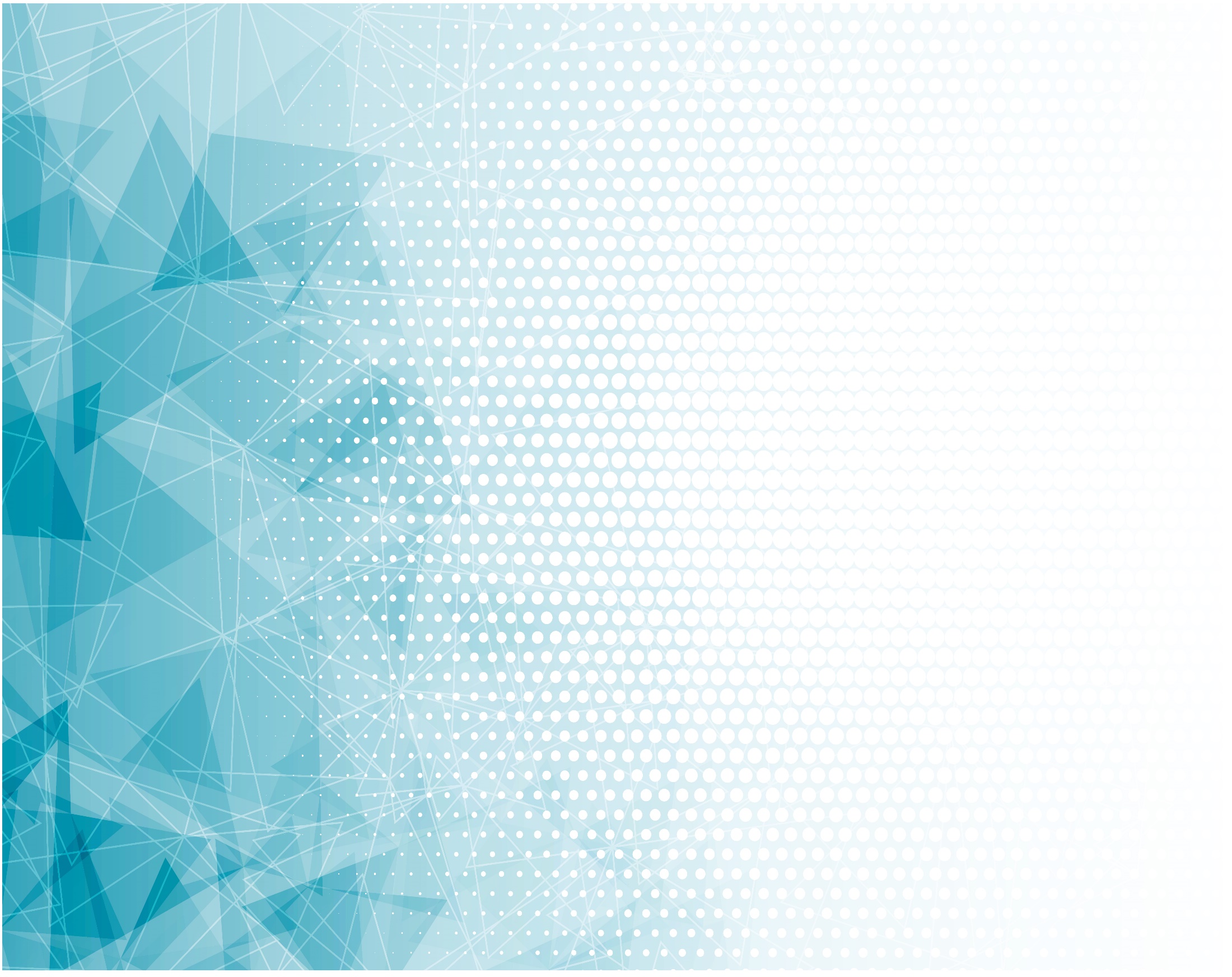 Ты дал нам 
Мудрость здесь, 
На земле, служить.
Даруй способность
Собратьев вдохновить.
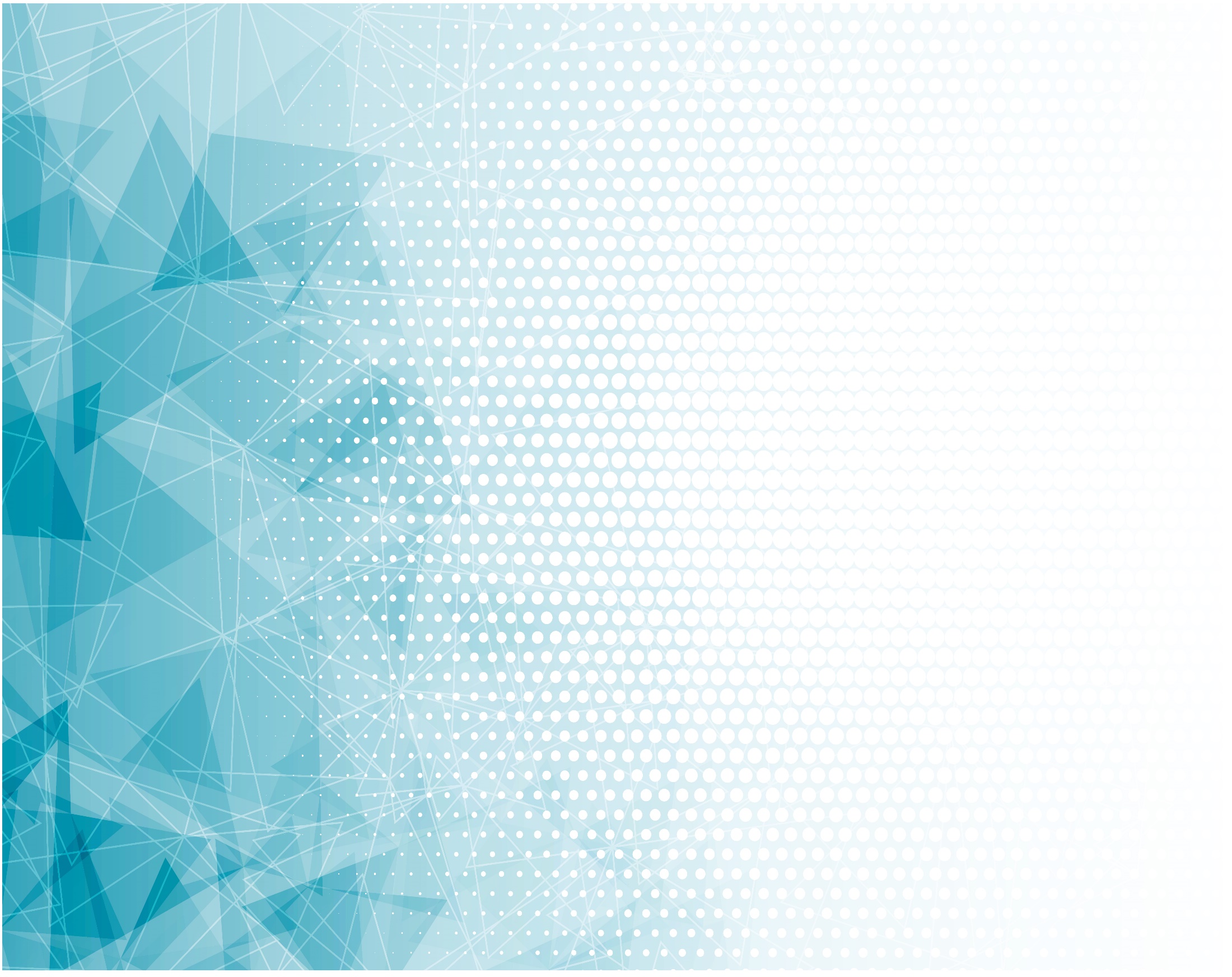 В надежде славной,
Наполнены хвалой,
Склоняемся, 
Господь,
Мы пред Тобой:
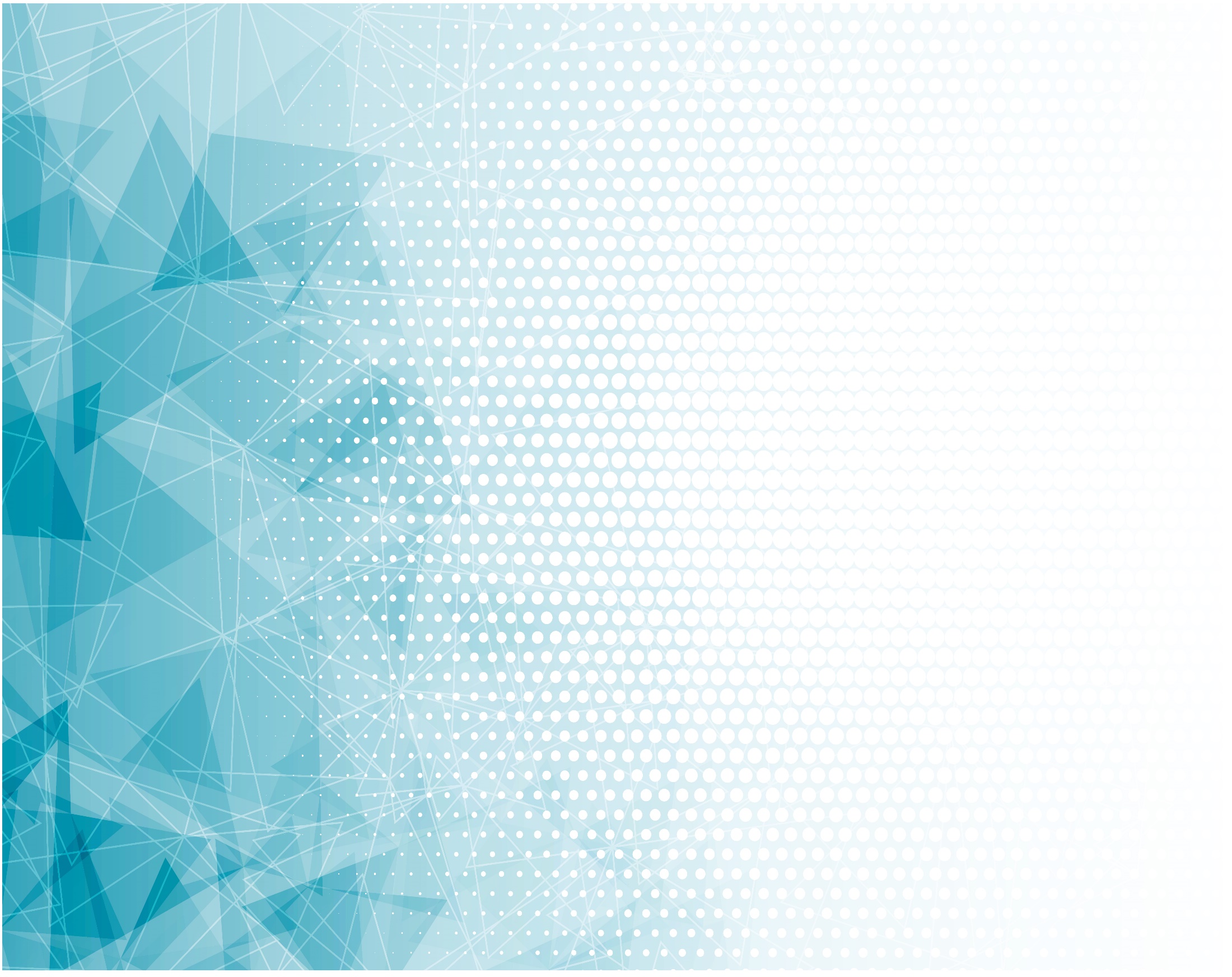 Припев: 

Силой Духа, 
Господь,
Нас обнови!
Для славы Твоей
Нашу жизнь возроди!
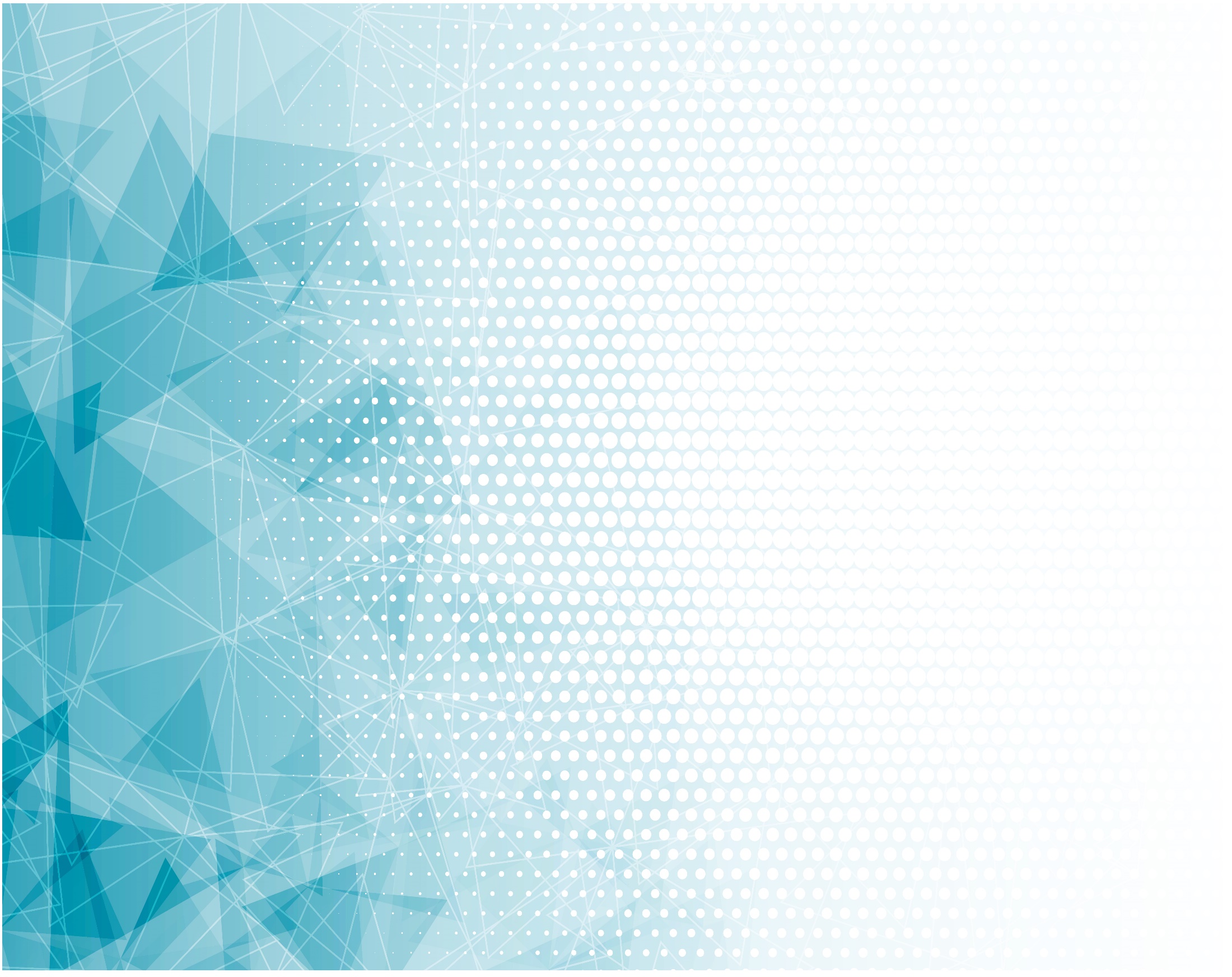 Припев: 

Пусть каждое сердце
Услышит Твой Призыв:
«Церковь Божья,
Сияй и трудись!»